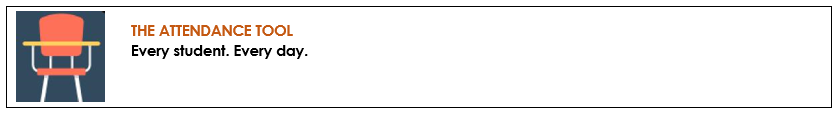 How might we reduce chronic absenteeism with behavioral science?
1. School Dashboard
2. Nudges to Families
3. State Leaderboard
Introduces competition 

School comparison to state mean and top 10% of schools

Sortable statewide listing of absence rates
Easy to read display of school level statistics

Comparison to last year

Charts absences over time
Reminders that raise awareness 

Proven effective

Targets parental misunderstanding of absences
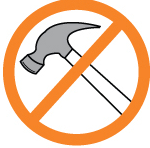 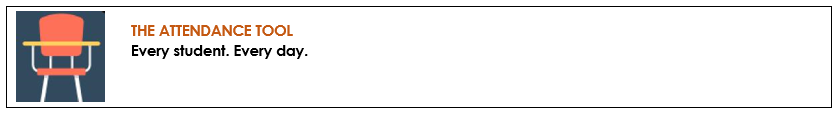 Real time student-level attendance
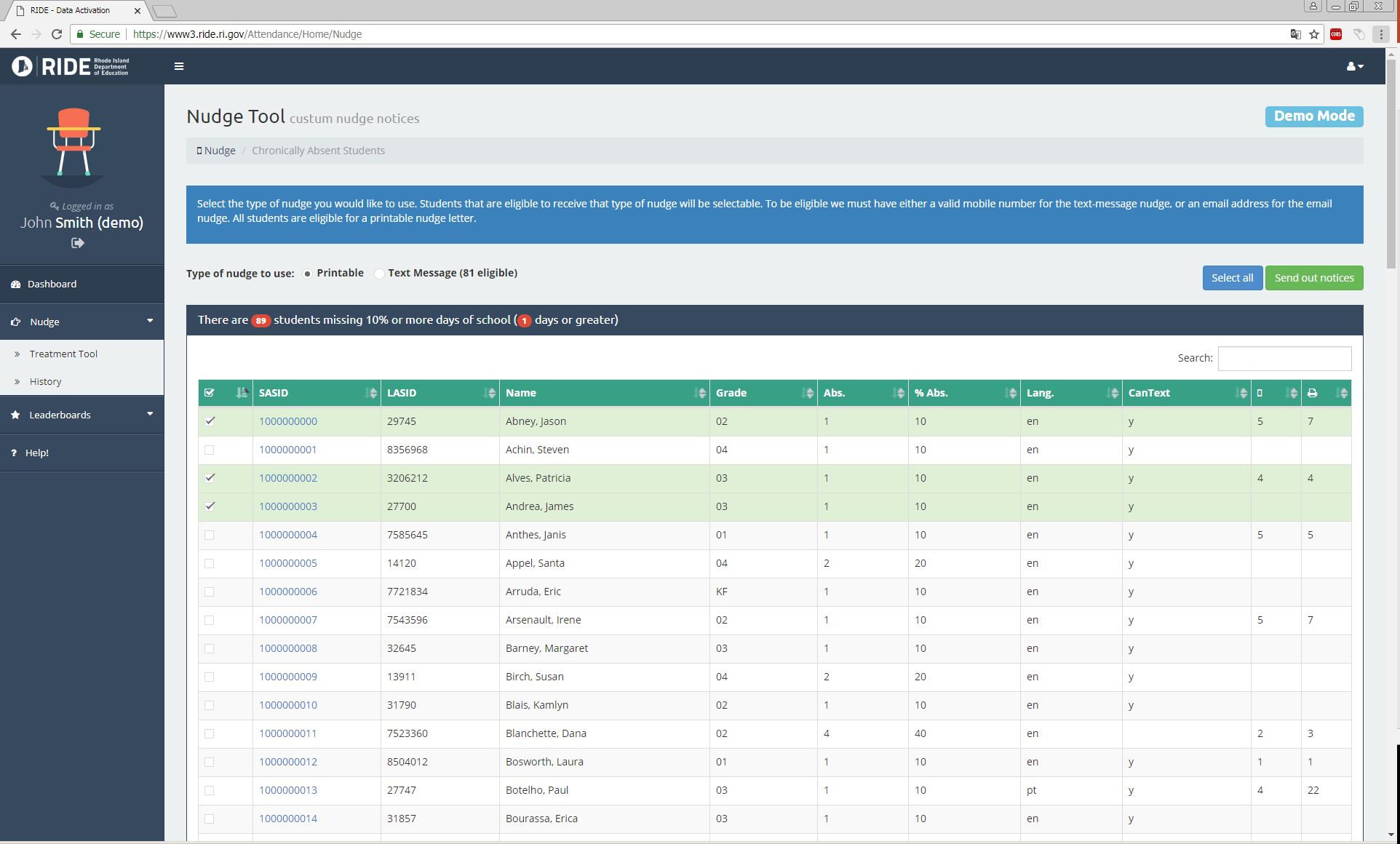 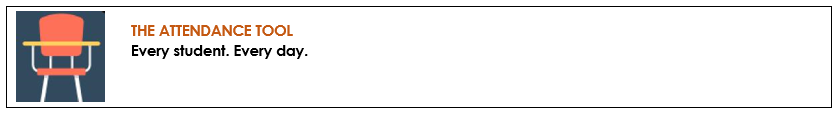 Nudge Text Message
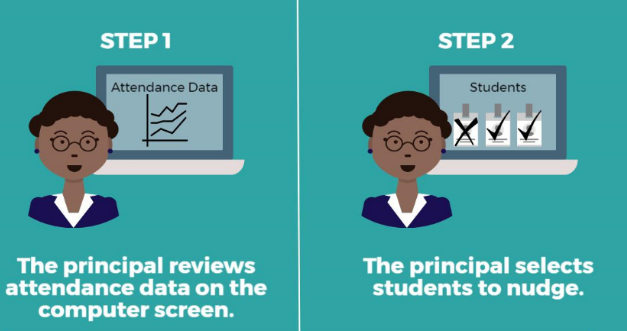 [Speaker Notes: Each phase we will understand challenges and ways to improve:  
Delivery 
Paper
Text capacity
Parent reaction
Student reaction
LEA/Community reaction
Impact]
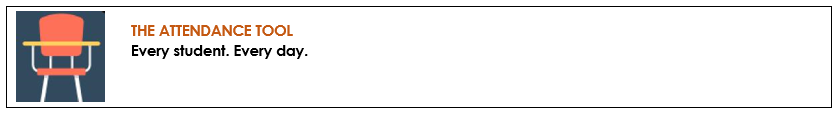 Backpack Letter
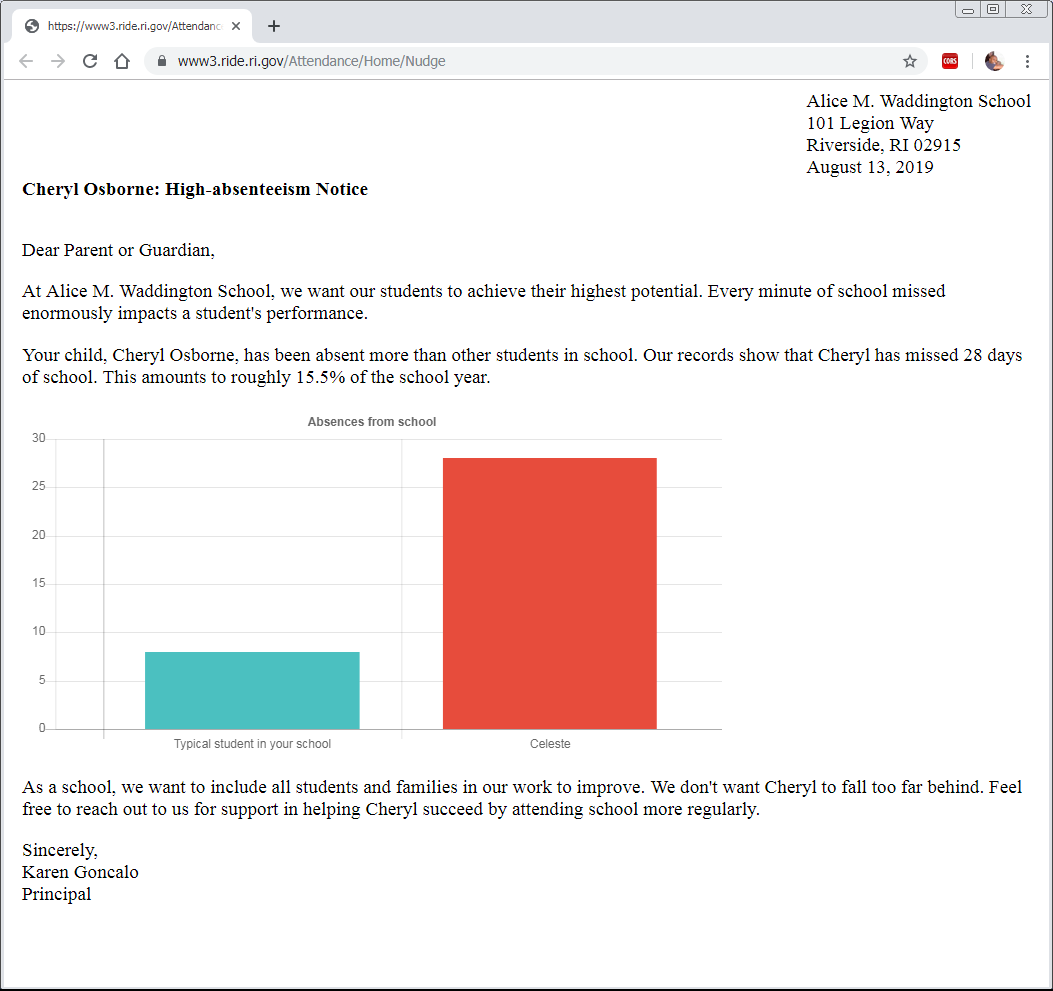 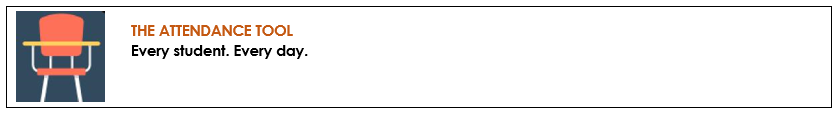 Parent Outreach History
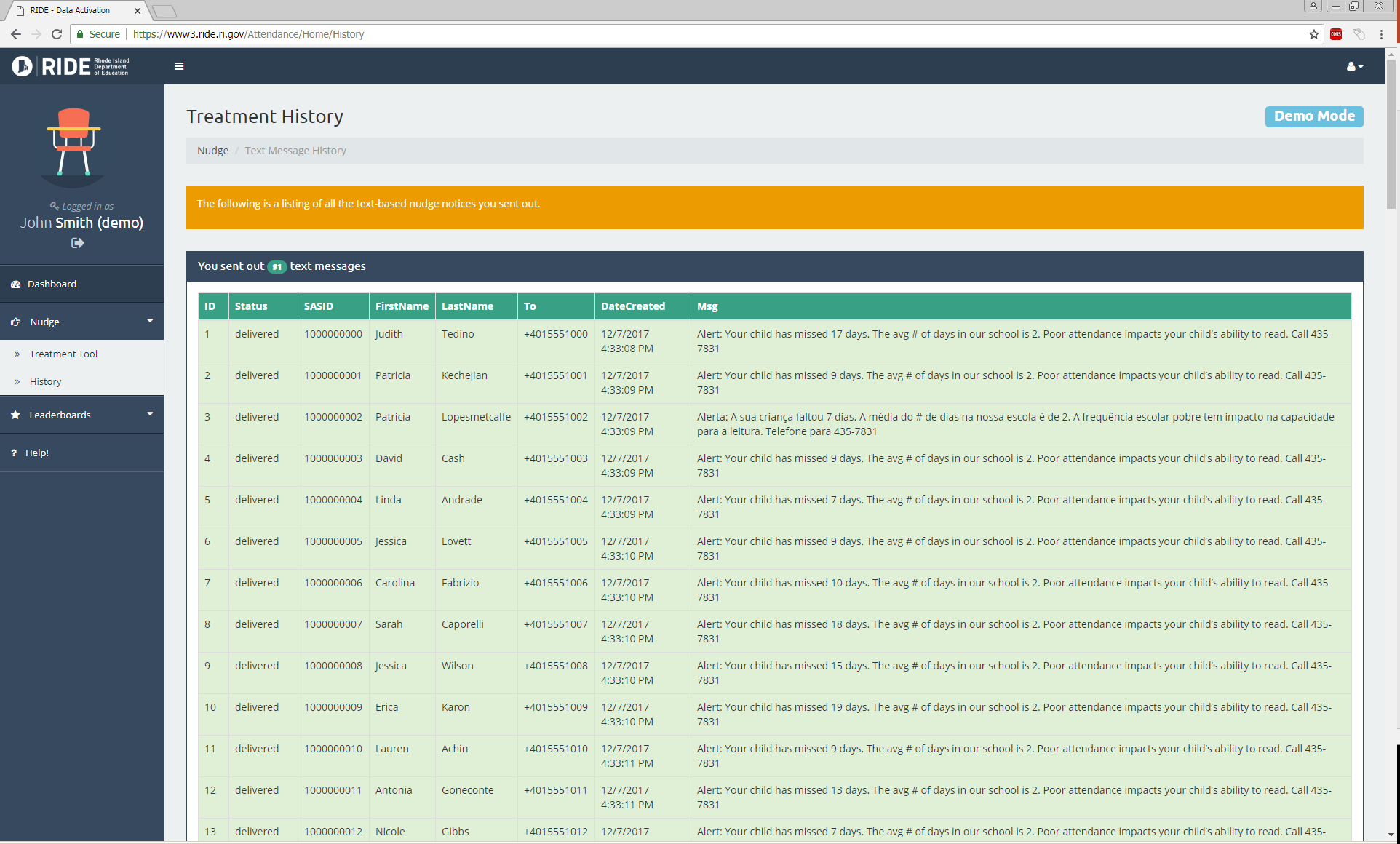 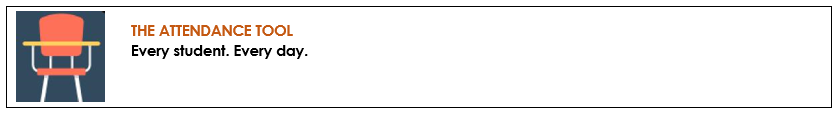 School Attendance Dashboard
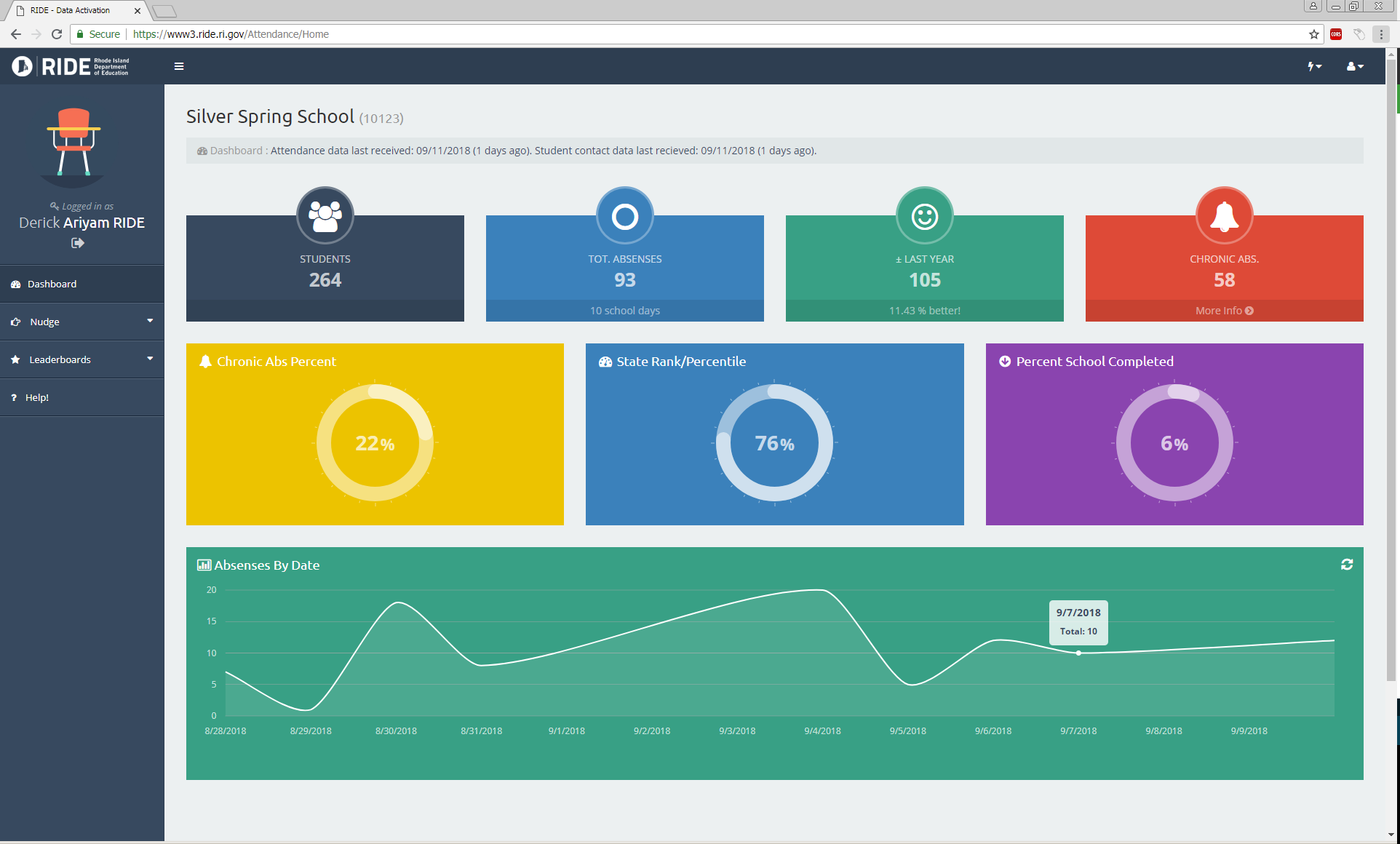